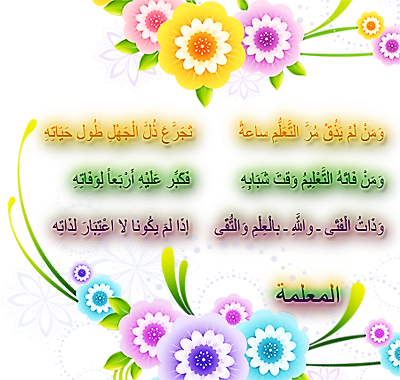 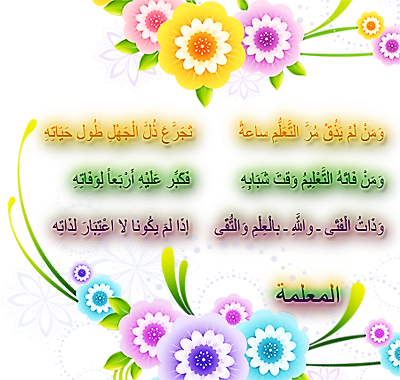 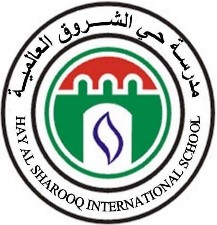 مراجعة 
الصف السابع
تربية إسلامية 
إعداد الأستاذ/ أحمد مرسي
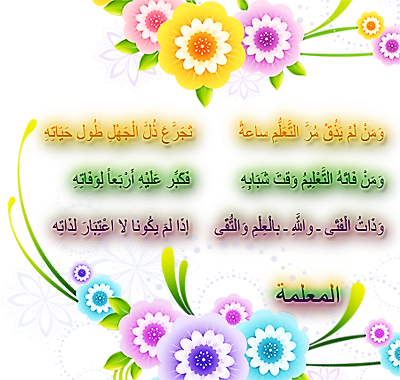 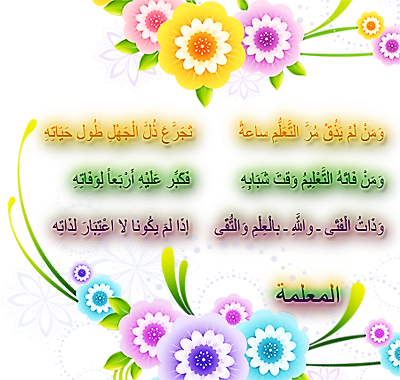 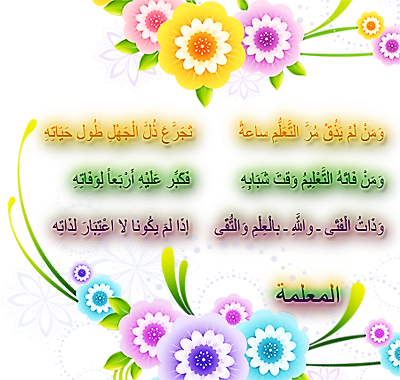 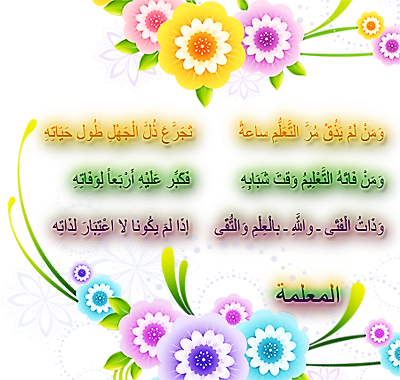 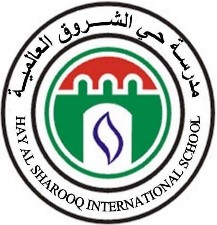 السؤال الأول
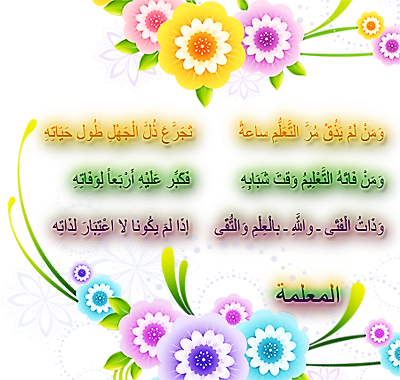 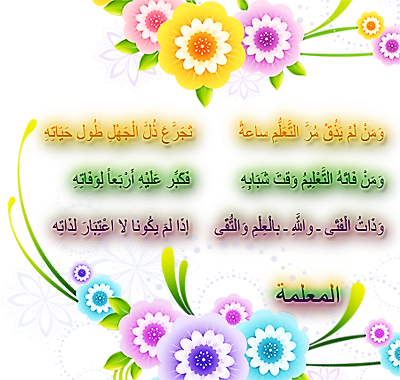 مدرسة حي الشروق العالمية
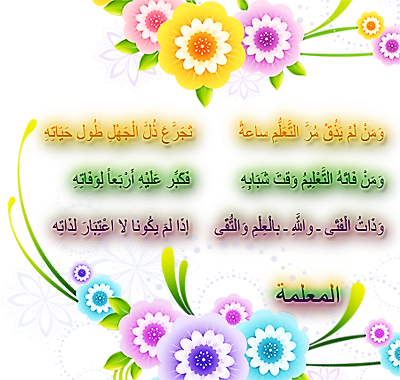 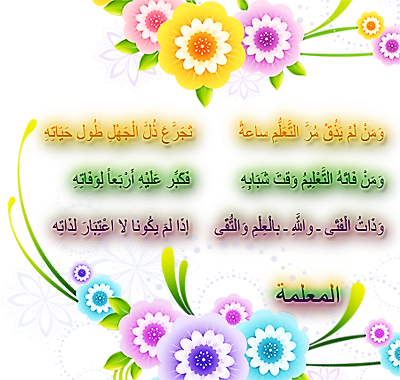 إنّ هذا القرآن يهدي للتي هي أقوم)
معنى: أقوم:
أعدل
أوسع
أعظم
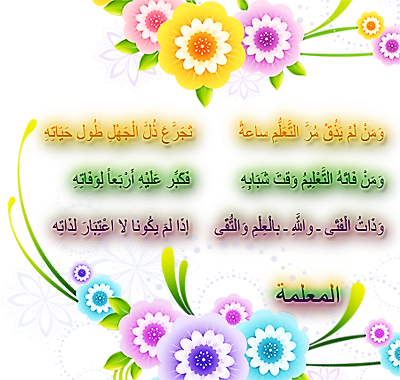 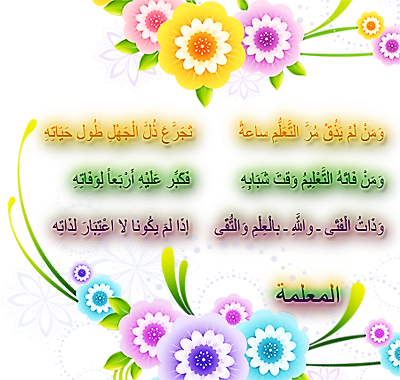 مدرسة حي الشروق العالمية
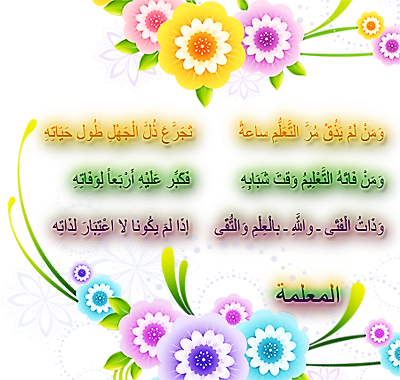 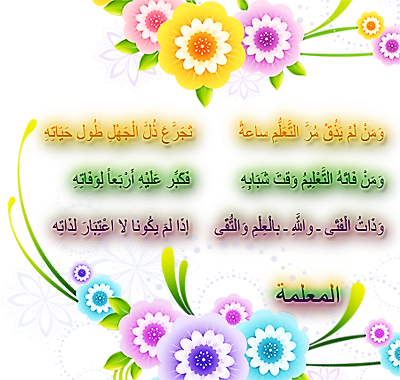 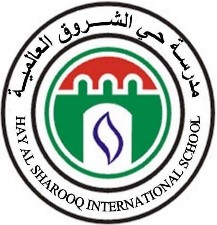 السؤال الثاني
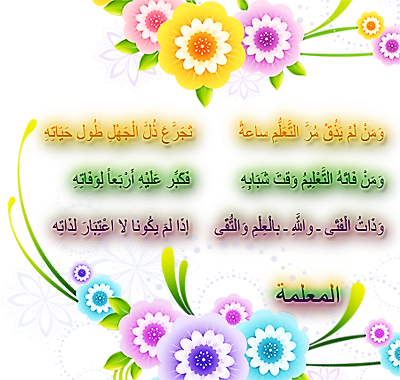 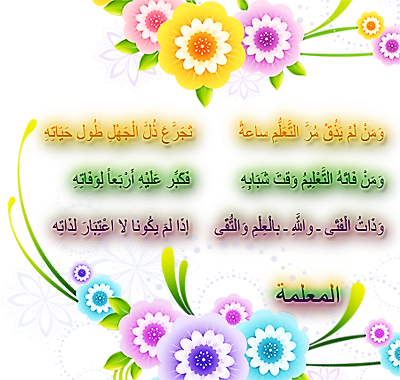 مدرسة حي الشروق العالمية
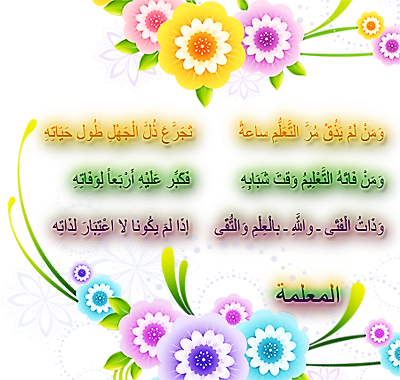 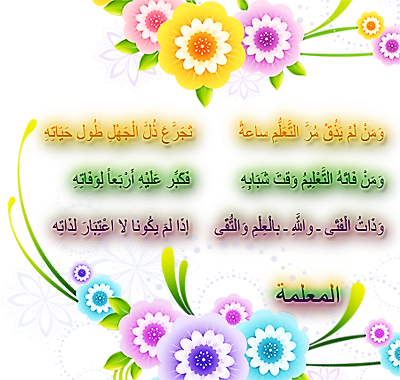 الغاية الكبرى من القرآن الكريم هي
الاستشفاء به
قراءته
العمل به
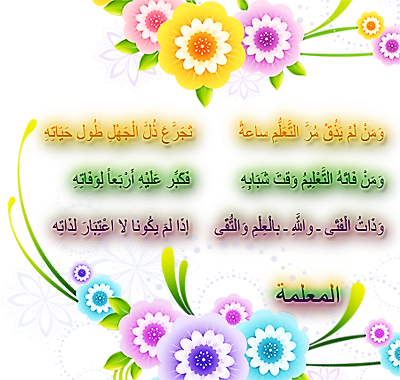 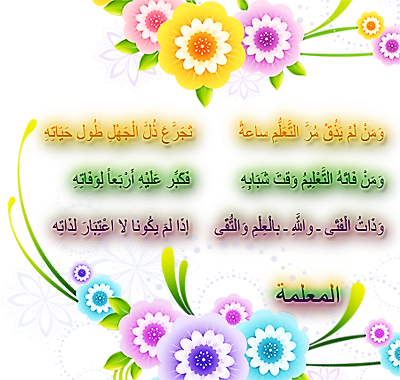 مدرسة حي الشروق العالمية
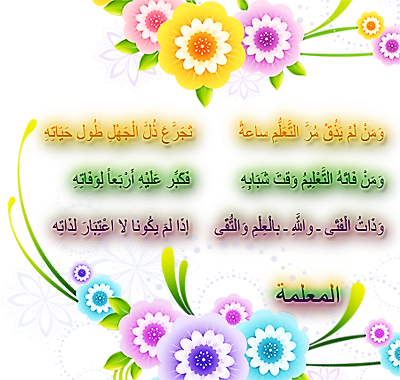 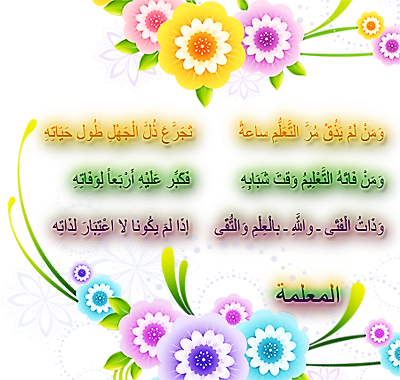 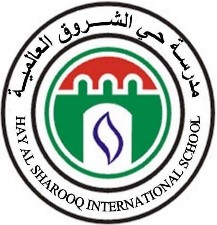 السؤال الثالث
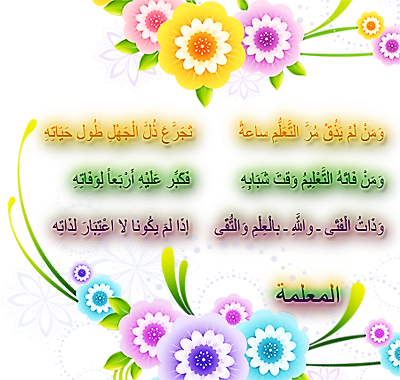 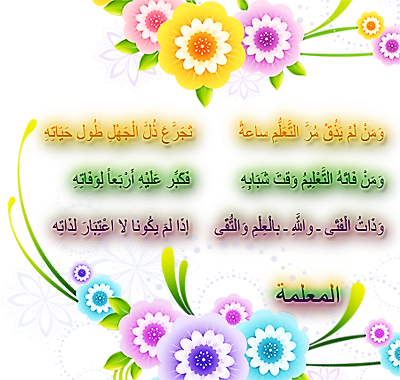 مدرسة حي الشروق العالمية
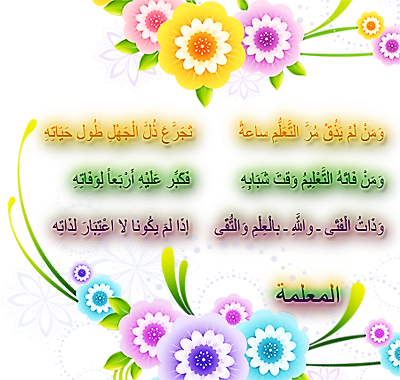 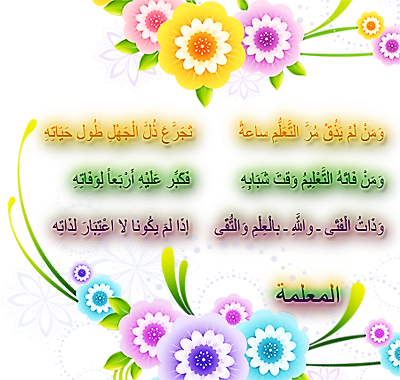 الكتاب المشار إليه في قوله تعالى
 (ذلك الكتاب لا ريب فيه هدىً للمتقين):
الإنجيل
الزبور
القرآن الكريم
التوراة
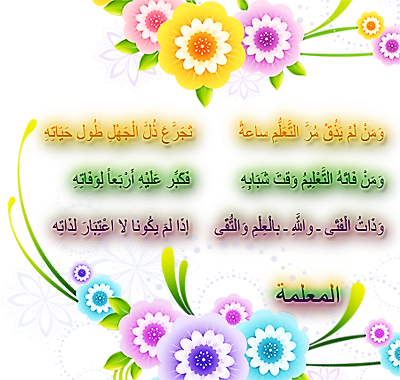 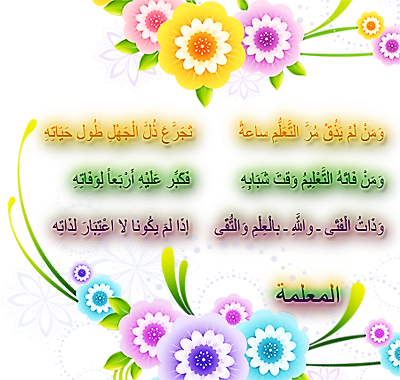 مدرسة حي الشروق العالمية
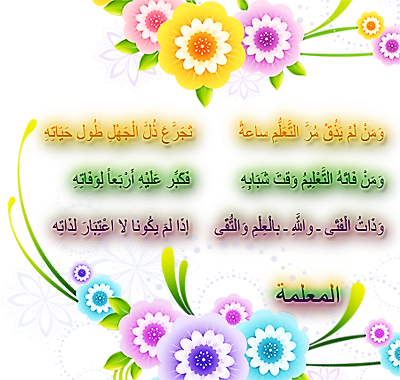 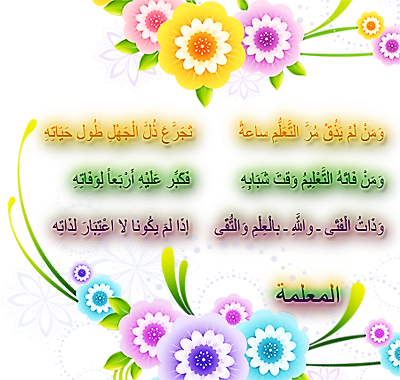 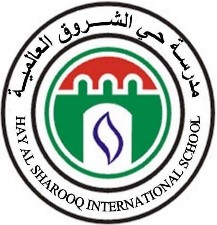 السؤال الرابع
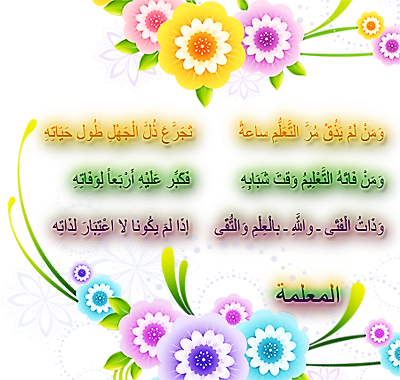 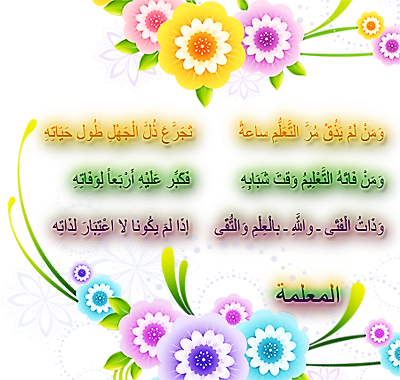 مدرسة حي الشروق العالمية
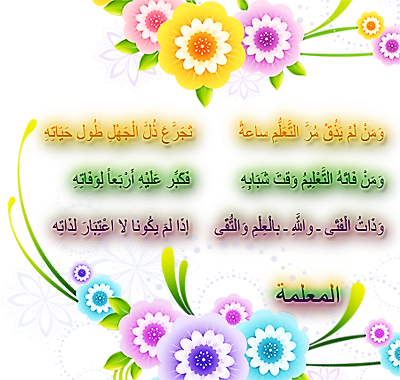 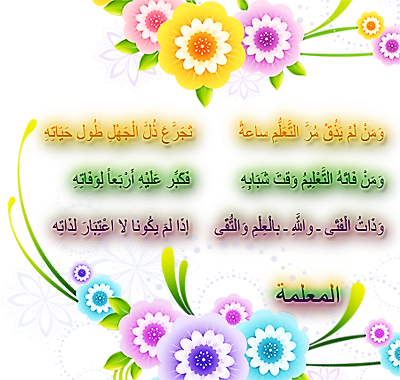 يشير قوله تعالى (يخادعون الله والذين آمنوا
 وما يخدعون إلا أنفسهم ) إلى فئة:
الكافرين
المنافقين
المتقين
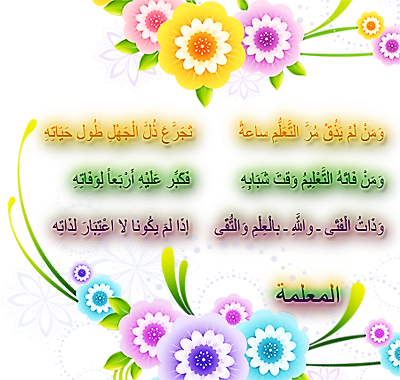 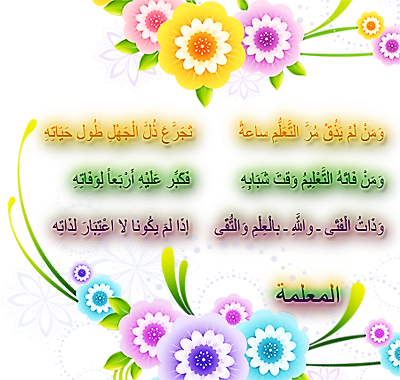 مدرسة حي الشروق العالمية
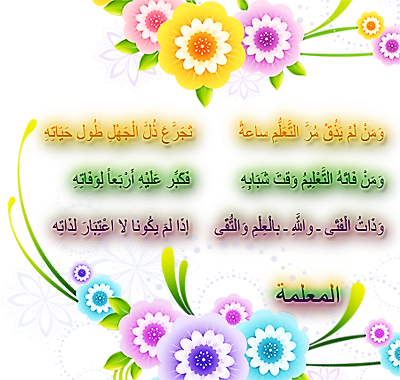 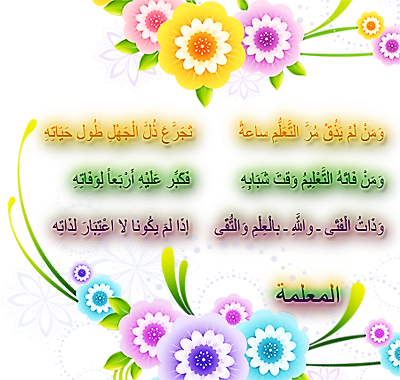 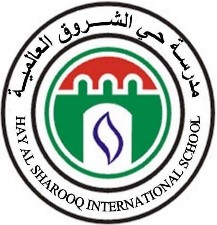 السؤال الخامس
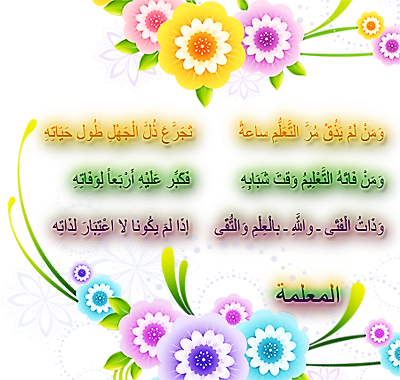 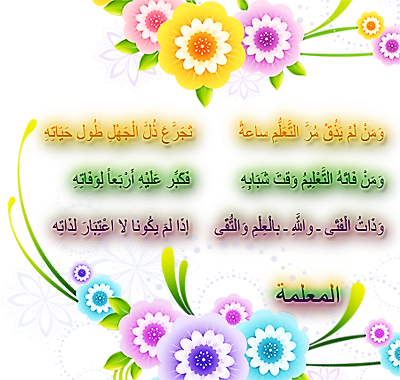 مدرسة حي الشروق العالمية
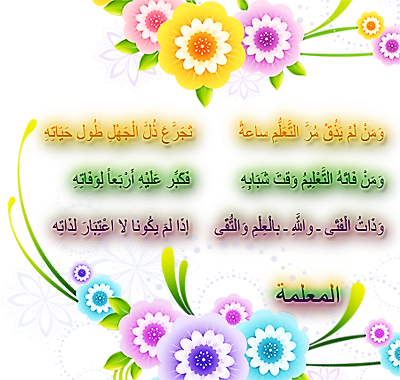 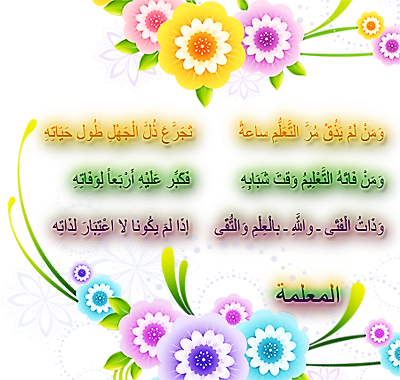 القلقلة في قوله تعالى 
(ألم يجعل كيدهم في تضليل)
كبرى
وسطى
صغرى
لا توجد قلقلة
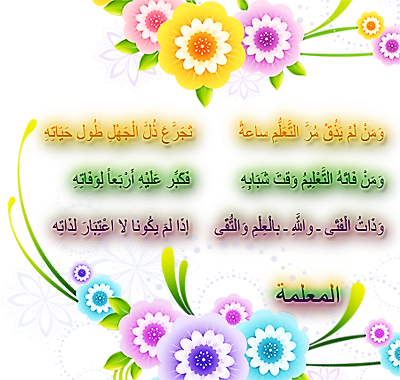 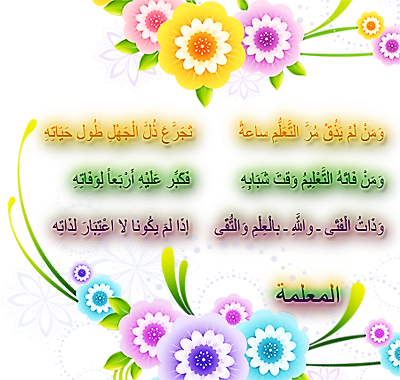 مدرسة حي الشروق العالمية
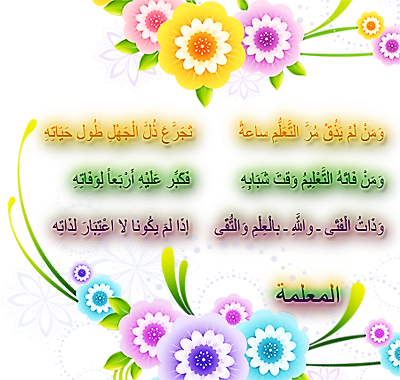 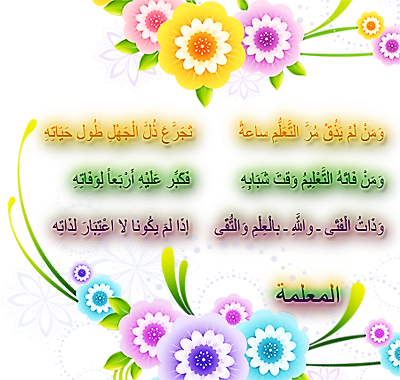 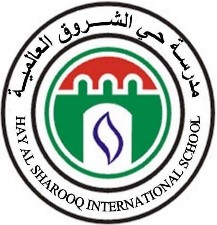 السؤال السادس
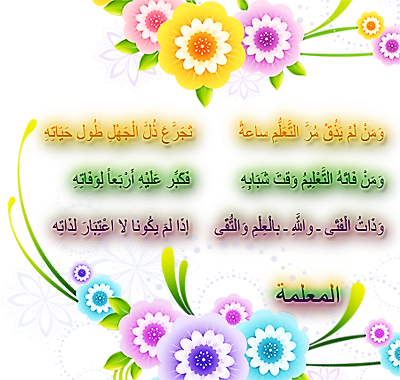 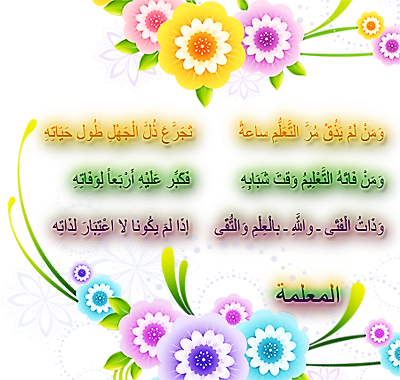 مدرسة حي الشروق العالمية
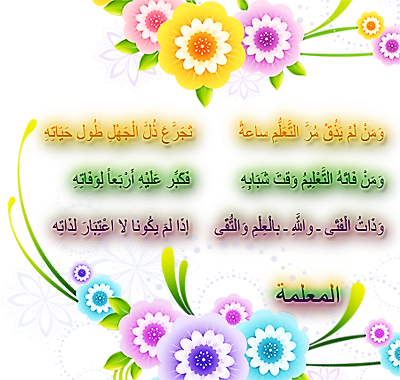 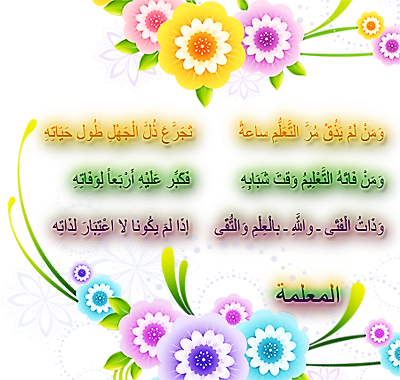 الآية التي ورد فيها حكم 
(القلقلة الكبرى) فيما يأتي هي:
(تبّت يدا أبي لهب وتبّ)
(الحاقّة)
(ذو العرش المجيد)
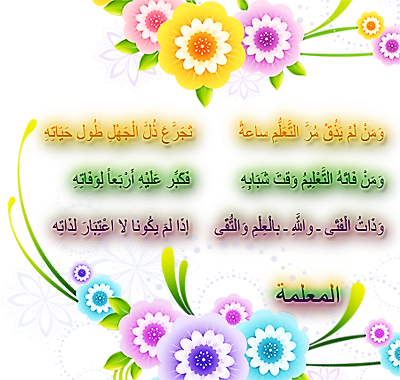 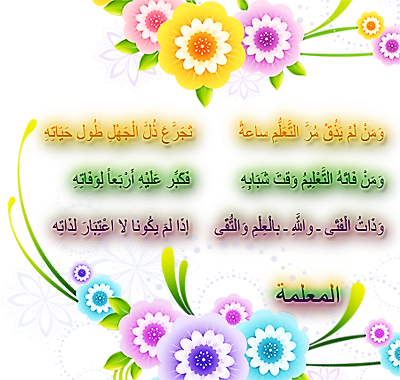 مدرسة حي الشروق العالمية
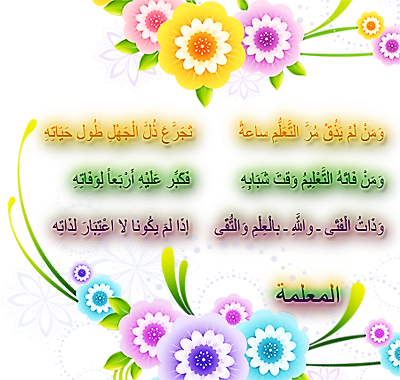 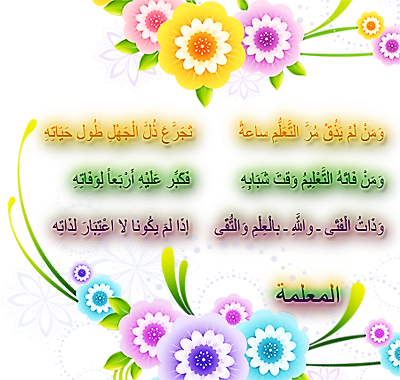 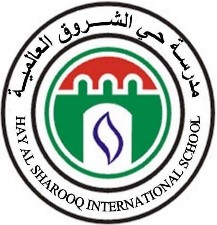 السؤال السابع
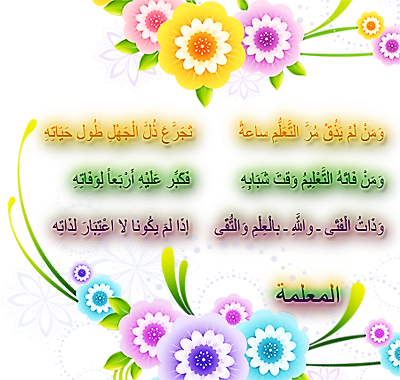 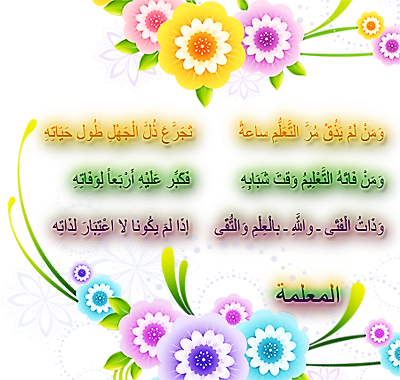 مدرسة حي الشروق العالمية
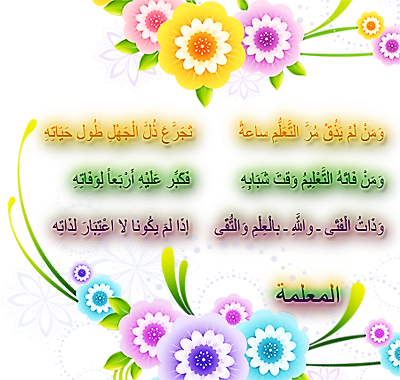 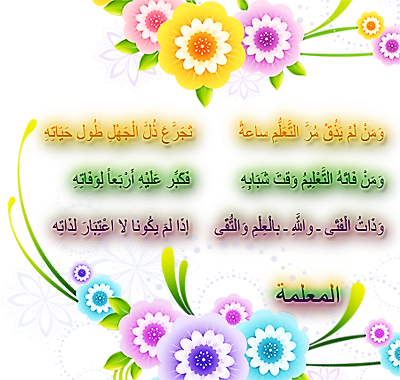 التصديق بالأمر دون أدنى شك هو:
الإيمان
الاستقامة
العمل
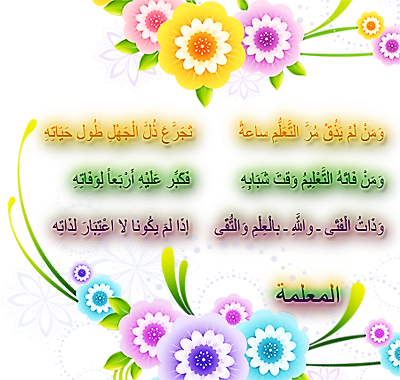 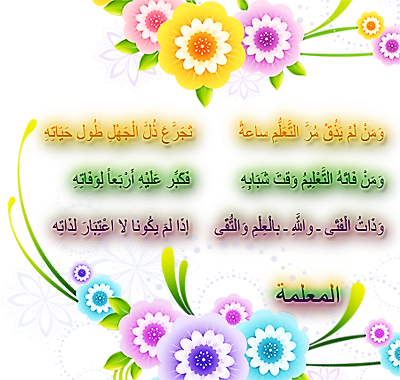 مدرسة حي الشروق العالمية
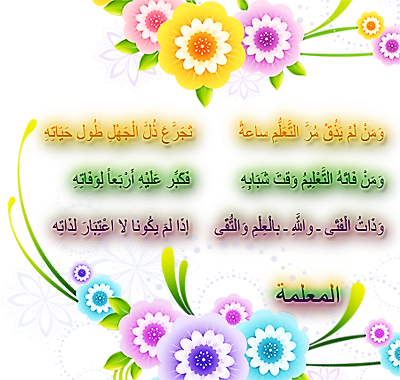 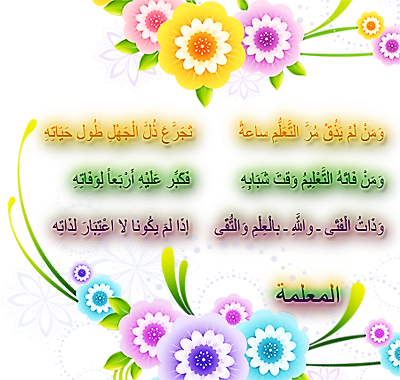 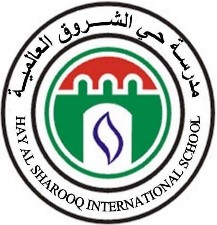 السؤال الثامن
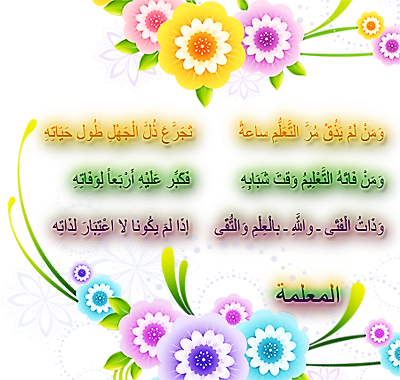 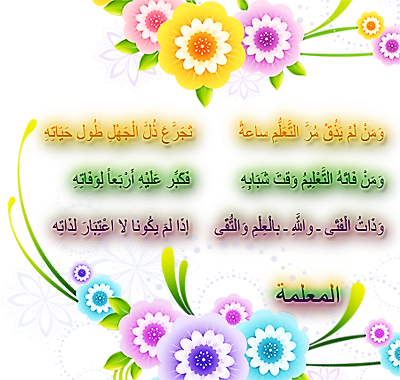 مدرسة حي الشروق العالمية
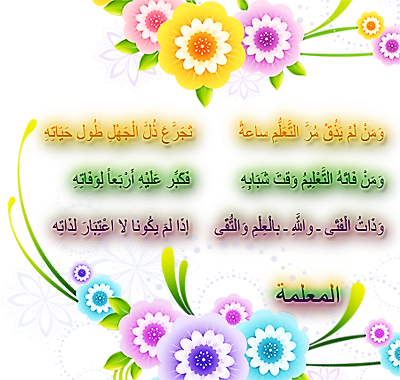 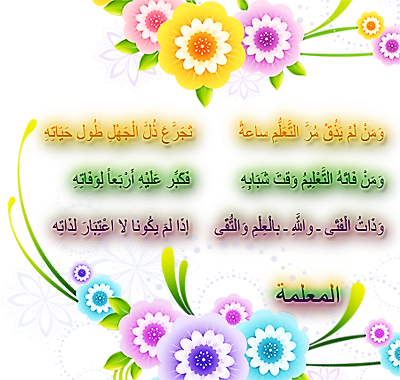 يشمل الوحي:
السنة المطهرة فقط
اجتهاد الصحابة
القرآن الكريم فقط
القرآن الكريم والسنة المطهرة
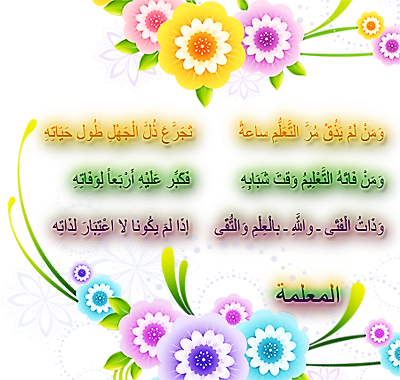 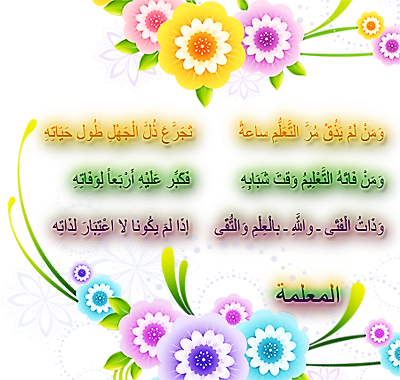 مدرسة حي الشروق العالمية
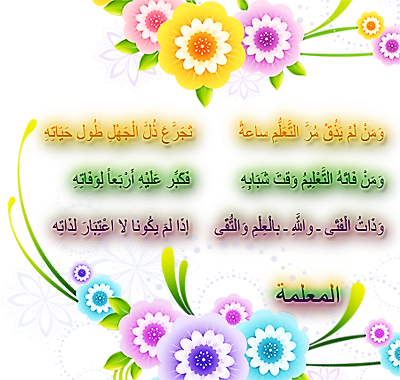 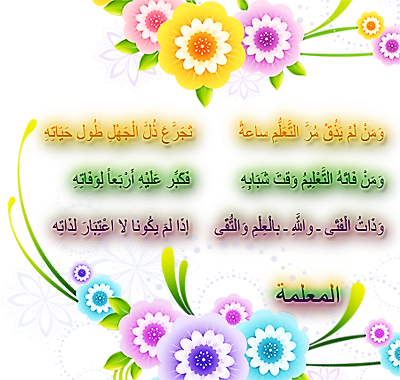 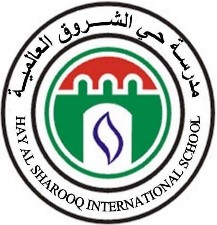 السؤال التاسع
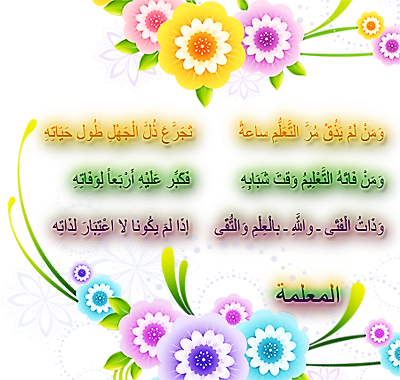 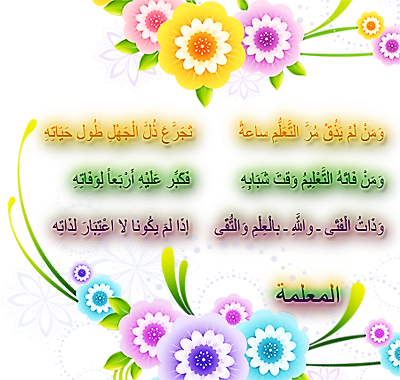 مدرسة حي الشروق العالمية
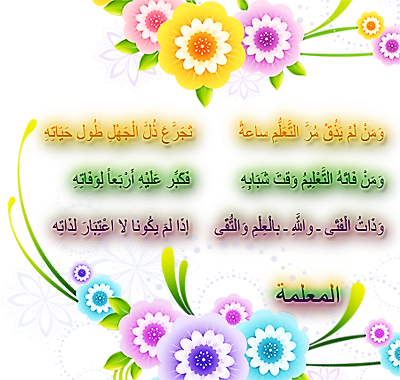 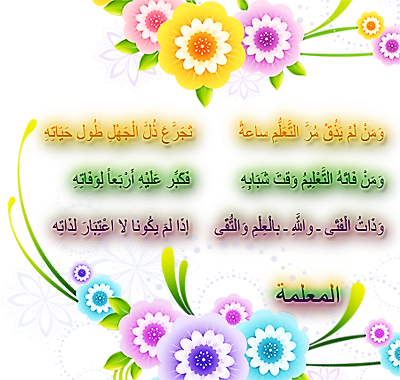 (الله يستهزئ بهم ويمدّهم في طغيانهم يعمهون)
معنى (يعمهون) في هذه الآية:
يتنعمون
يتردّدون
يأكلون
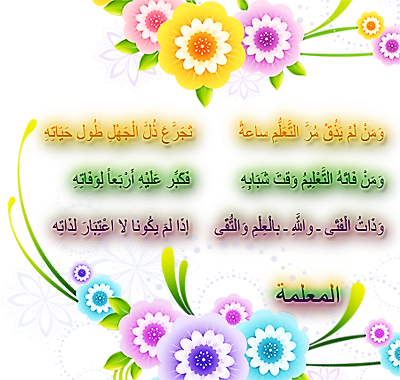 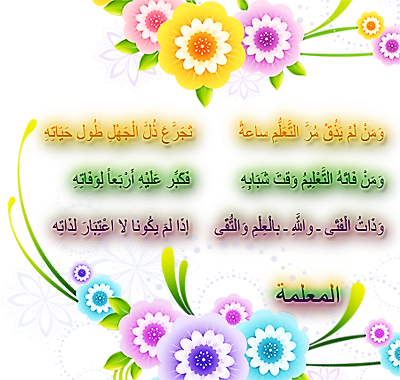 مدرسة حي الشروق العالمية
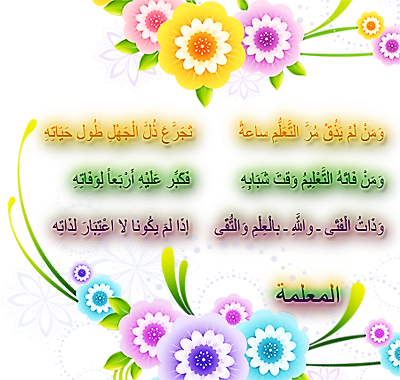 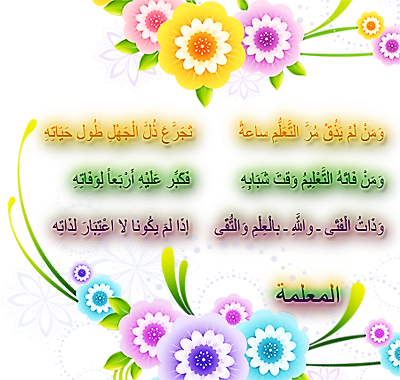 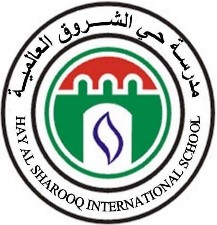 السؤال العاشر
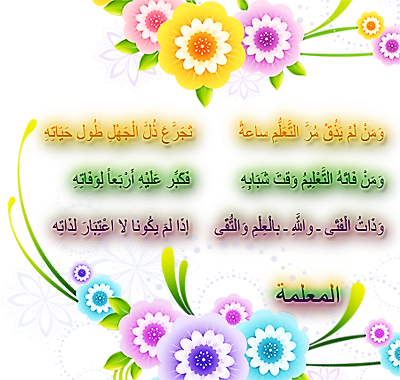 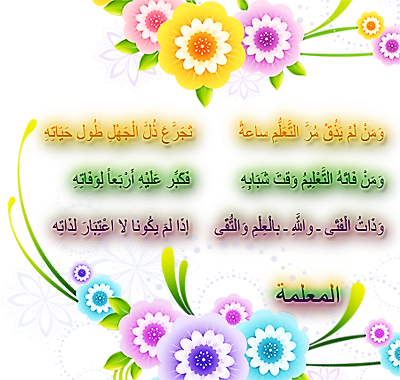 مدرسة حي الشروق العالمية
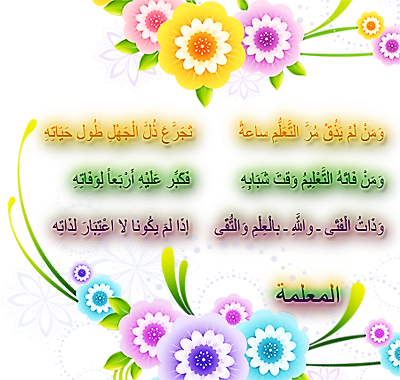 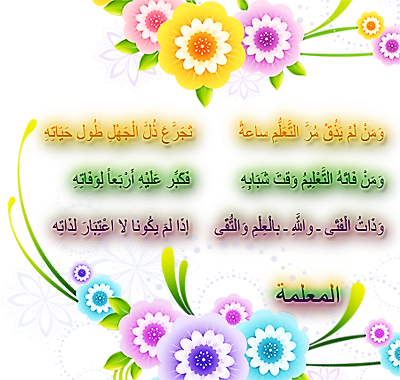 معنى كلمة (السفهاء) في قوله تعالى
 (ألا إنهم هم السفهاء ولكن لا يعلمون):
العاقلون بعيدو النظر
المراقبون لله تعالى
الجاهلون أصحاب العقول الضعيفة
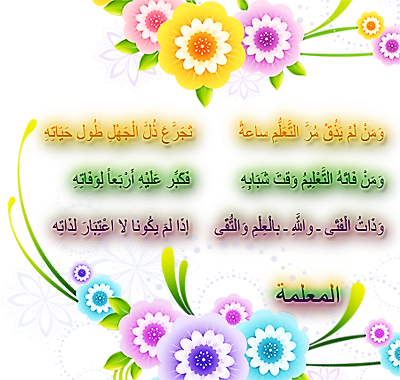 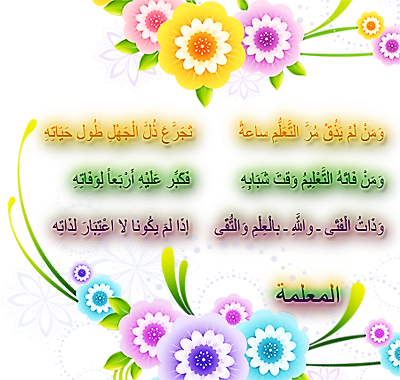 مدرسة حي الشروق العالمية
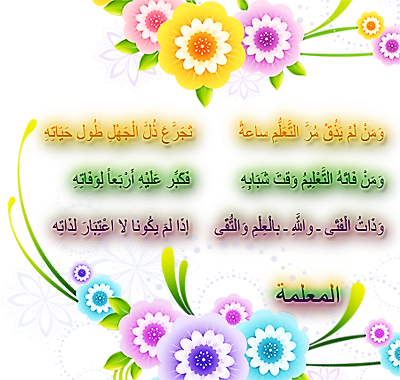 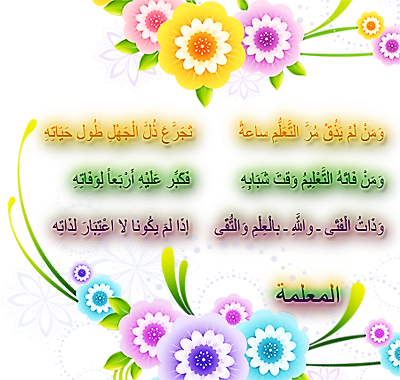 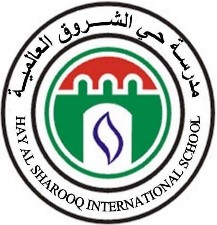 أحسنتم جميعًا
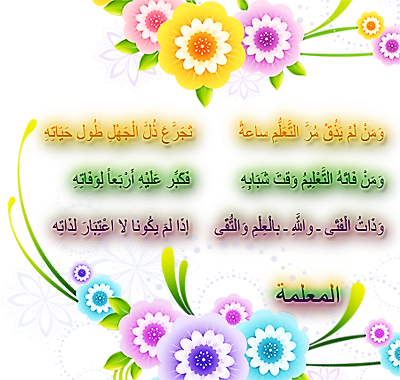 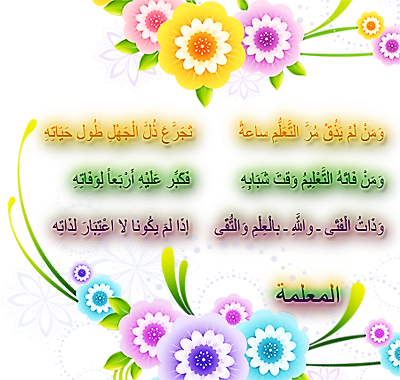 مدرسة حي الشروق العالمية